Plataformes digitals per compartir (documents, fotos vídeos i música)
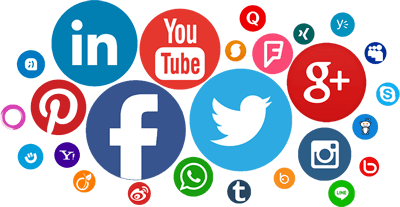 Ester Puigdellívol
Universitat de Vic
Comunicació Digital
Novembre 2021
Contextualització
Internet als anys 90

Poques persones sabien utilitzar Internet

Cada vegada es necessita menys qualificació

Apareixen les plataformes per compartir informació
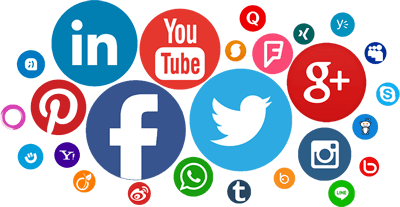 Plataformes
GOOGLE DRIVE
PINTEREST
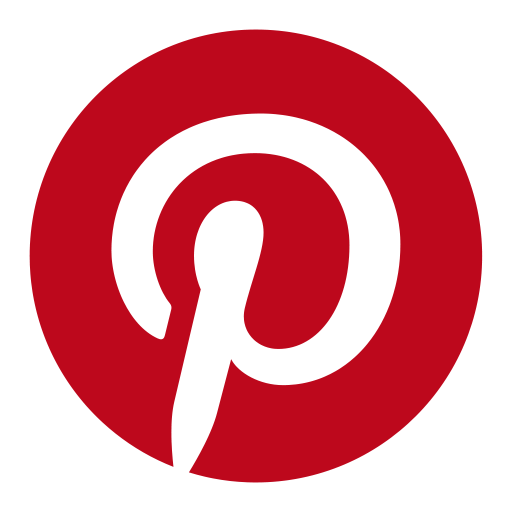 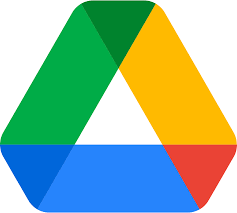 Plataformes
SPOTIFY
YOU TUBE
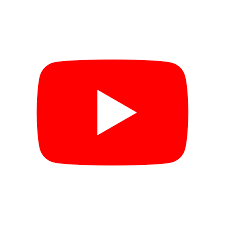 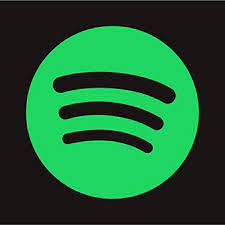 Actualitat
La major part de la societat utilitza aquestes plataformes

Utilitat: per treballar o per oci
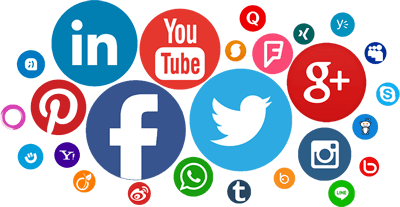 Relació amb la titulació
Treball en equip

Noves formes de periodisme
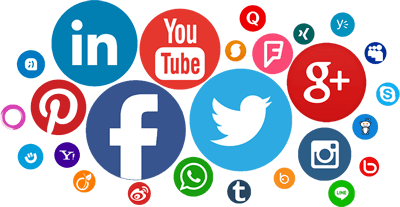